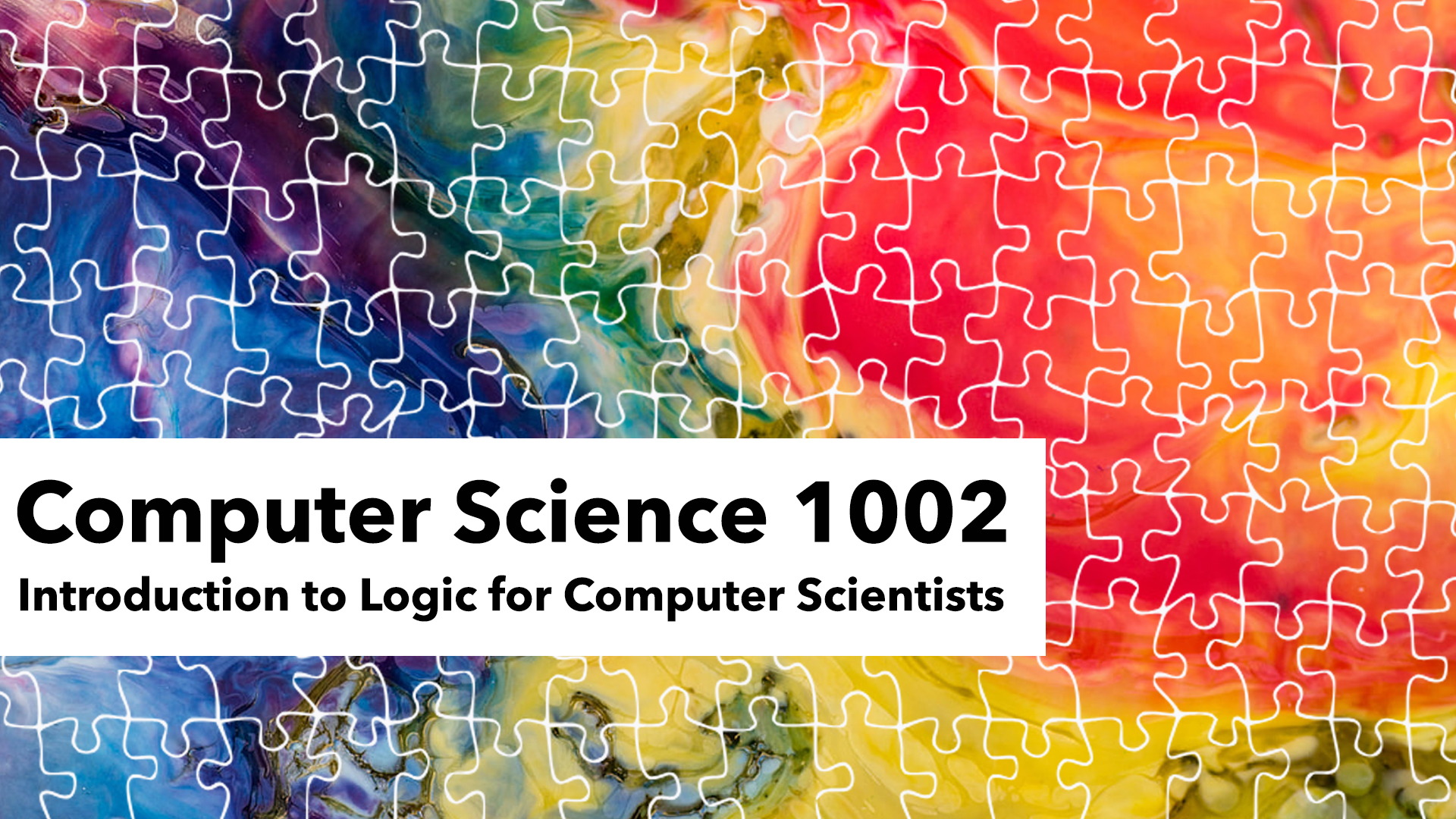 Unit 7
Recursive definitions
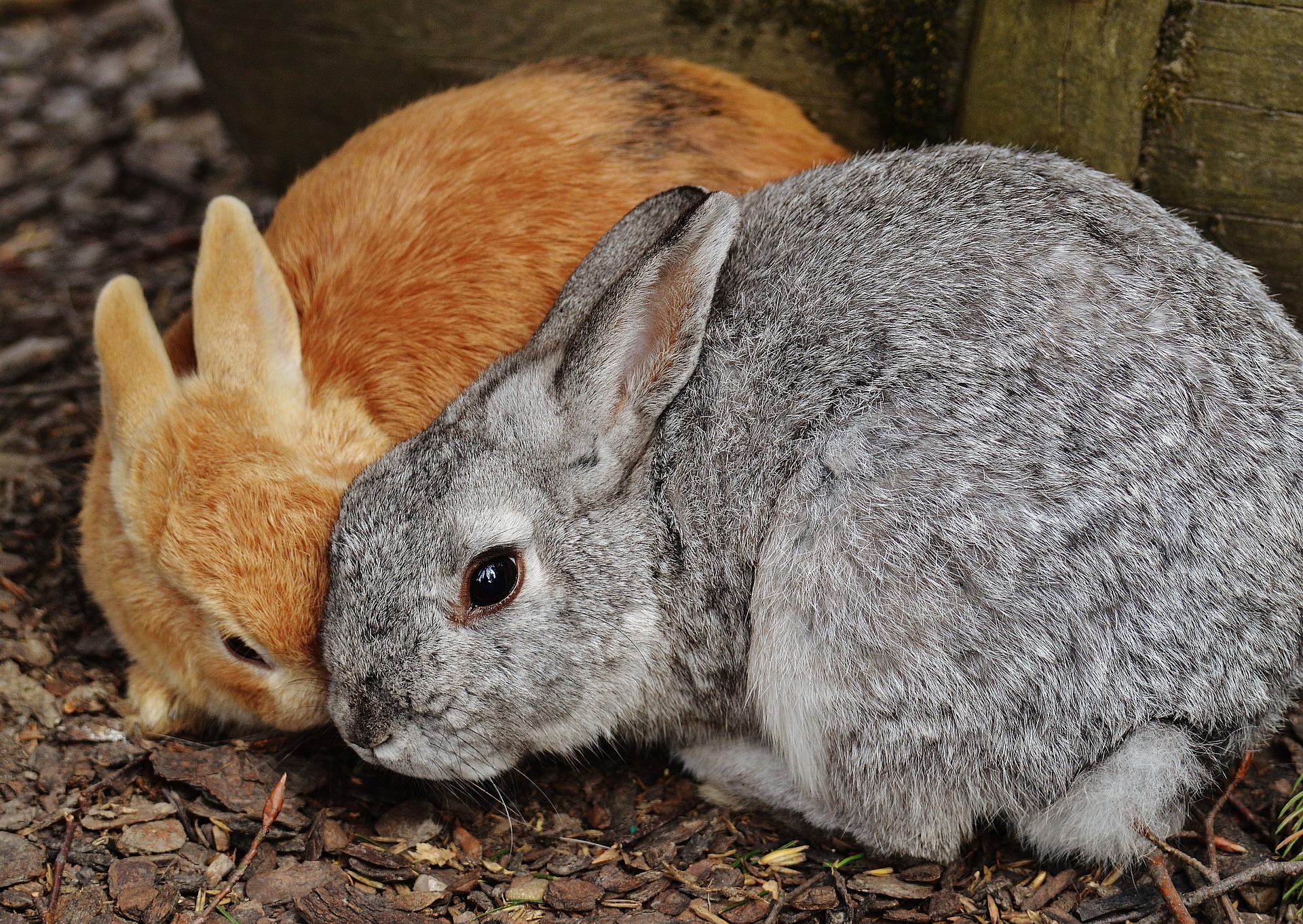 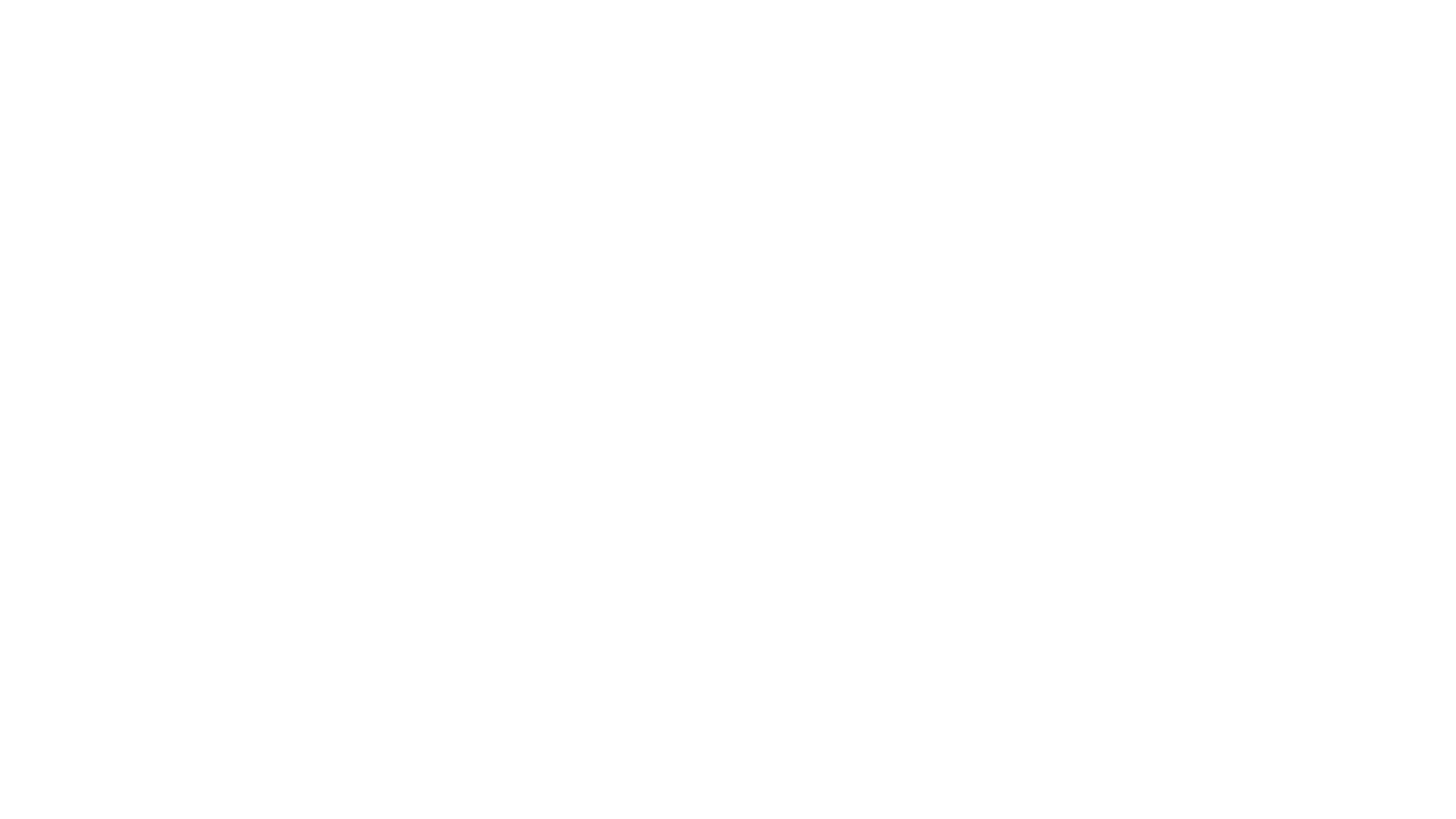 Puzzle: rabbits on an island
Fibonacci sequence
0

1

2

3

4

5
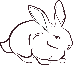 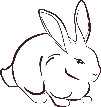 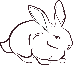 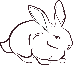 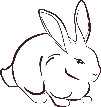 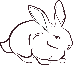 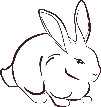 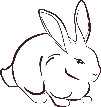 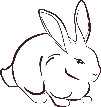 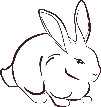 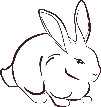 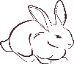 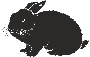 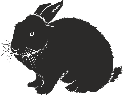 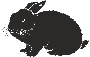 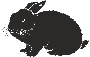 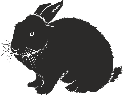 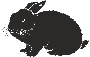 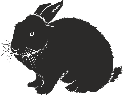 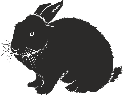 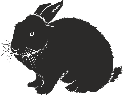 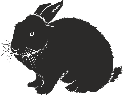 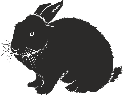 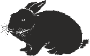 Sequences
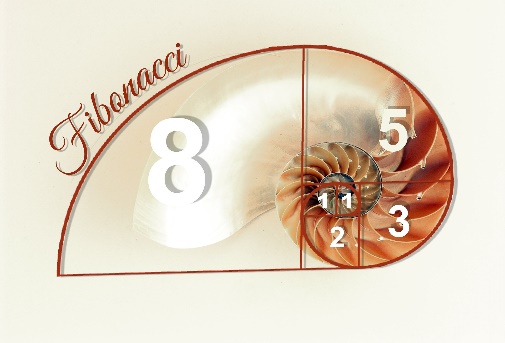 Arithmetic and geometric progressions
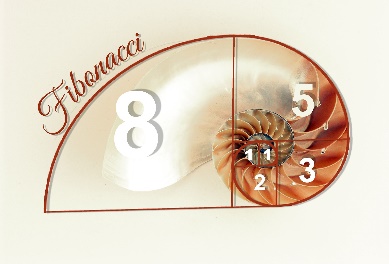 Recurrences
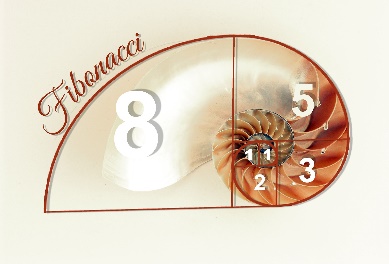 Recurrences
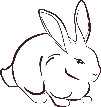 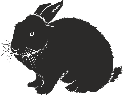 A recursive definition of a sequence  consists of a recurrence together with the values of the initial term (sometimes first few terms, called basis or initial condition).
Tower of Hanoi game
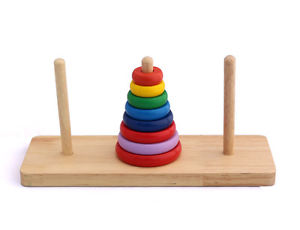 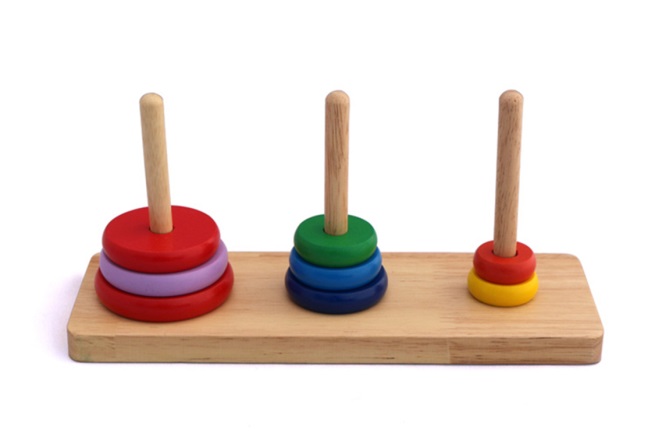 Tower of Hanoi game
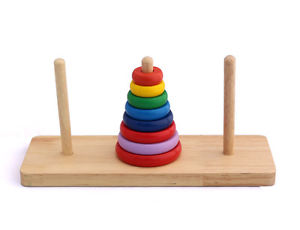 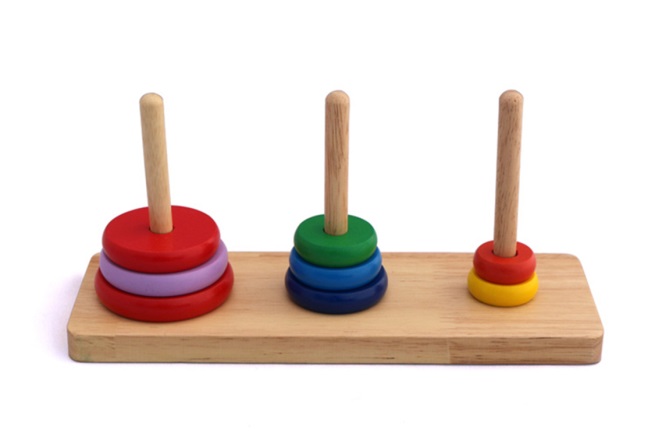 Tower of Hanoi game
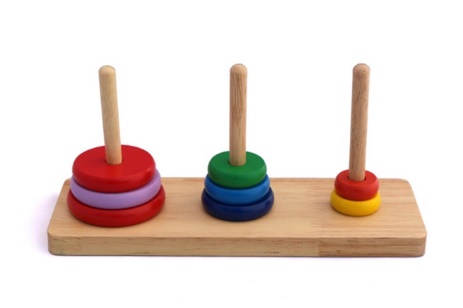 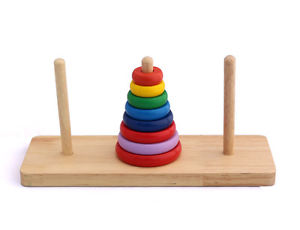 Rules of the game: 
Start with all disks on the first peg. 
At any step, can move a disk to another peg, as long as it is not placed on top of a smaller disk. 
Goal:  move the whole tower onto the second peg.
But how many steps does it really take?
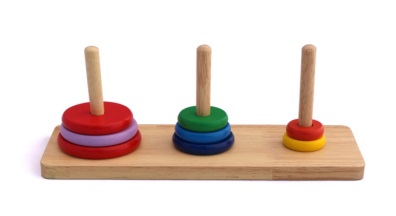 Closed form of a recurrence
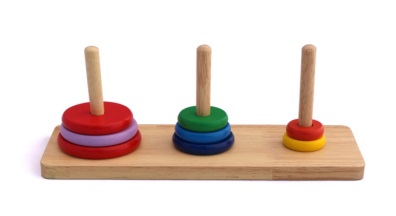 Solving recurrences
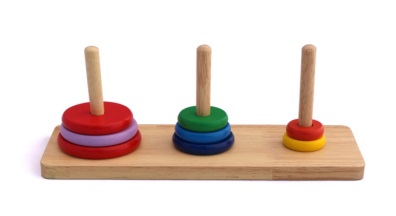 Function growth
Comparing growth rate of functions
How to estimate the rate of growth of  a function? 
Plotting a graph? 







Not quite conclusive:
How do you know what they will do past the part on the graph?
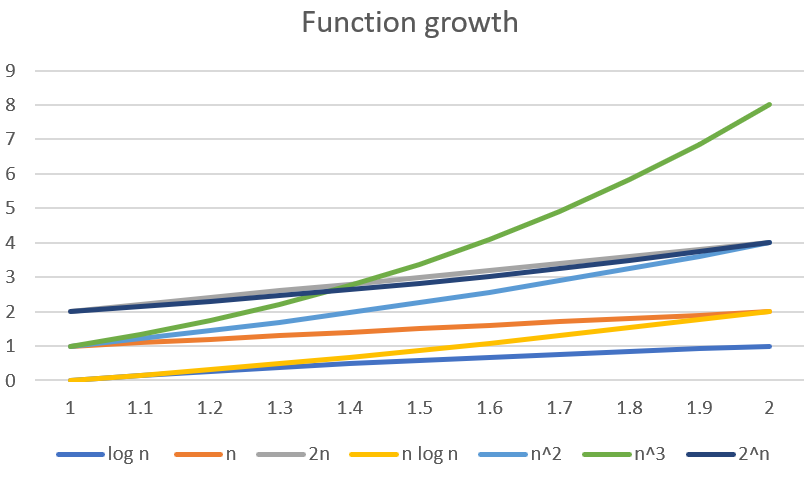 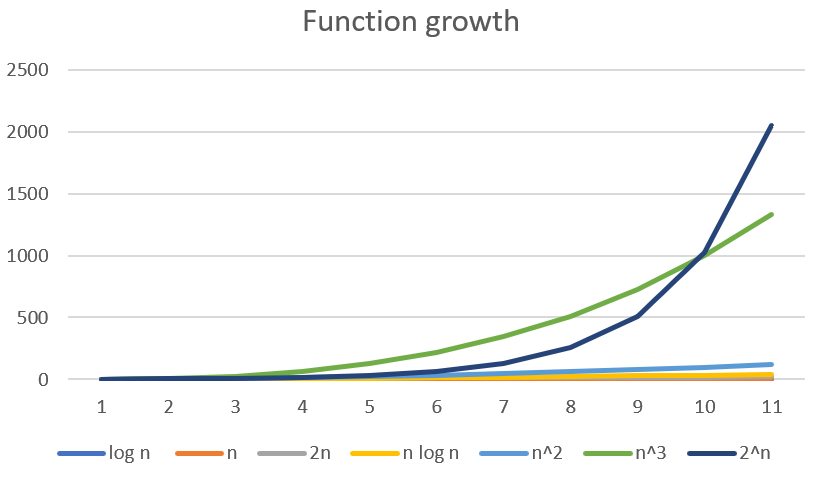 Big-O notation
Big-O notation
Big-O notation examples
Common computational complexity classes
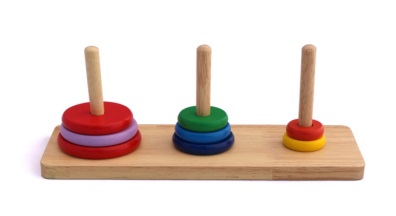 Master theorem
Solving recurrences in general might be tricky. 
When the recurrence is of the form T(n)=a T(n/b)+f(n), there is a  general method to estimate the growth rate of a function defined by the recurrence
This is called the Master Theorem for recurrences.
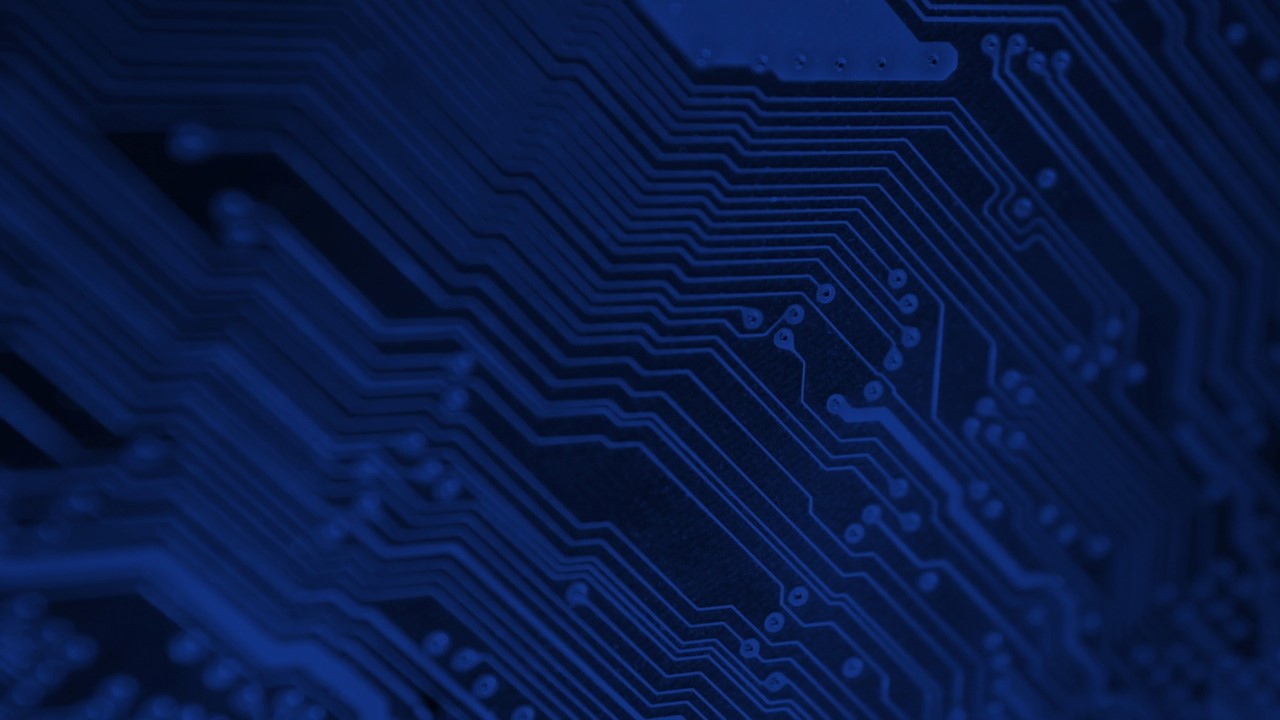 O-notation and computational complexity
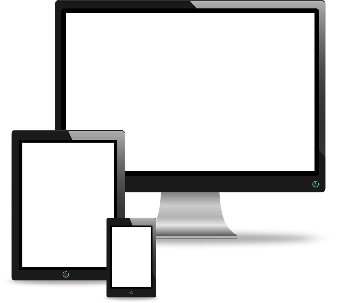 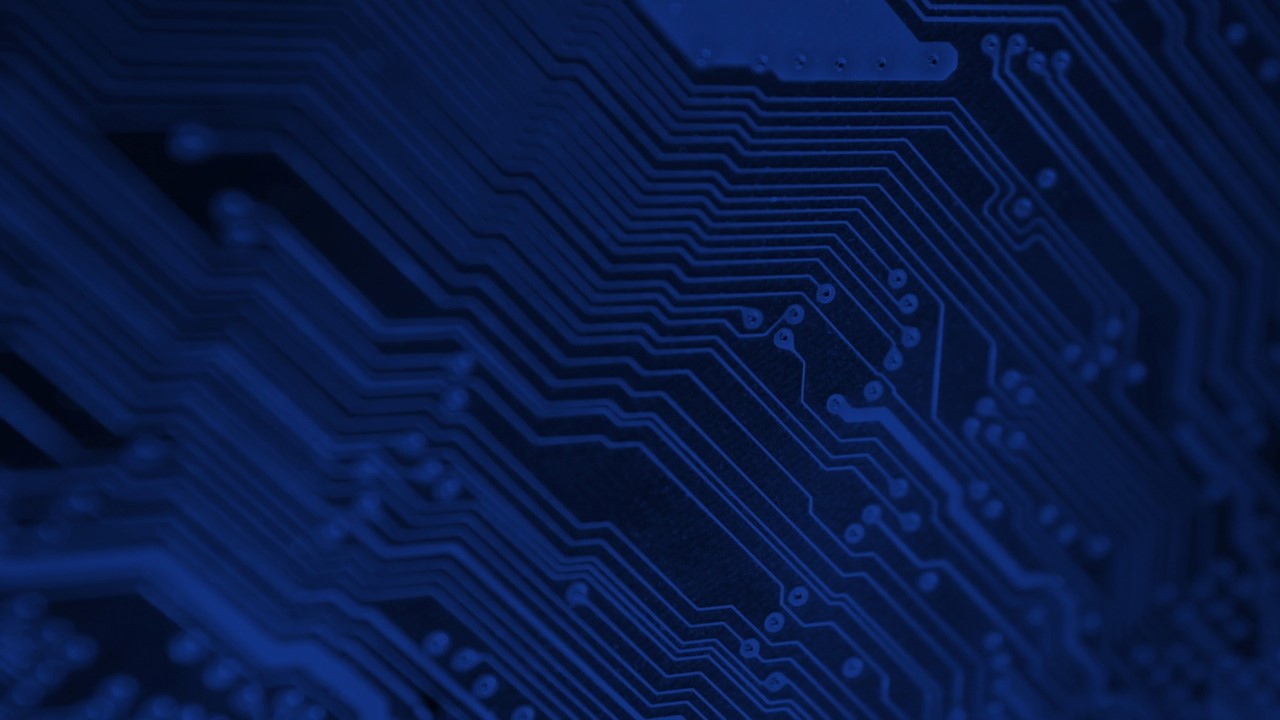 O-notation and computational complexity
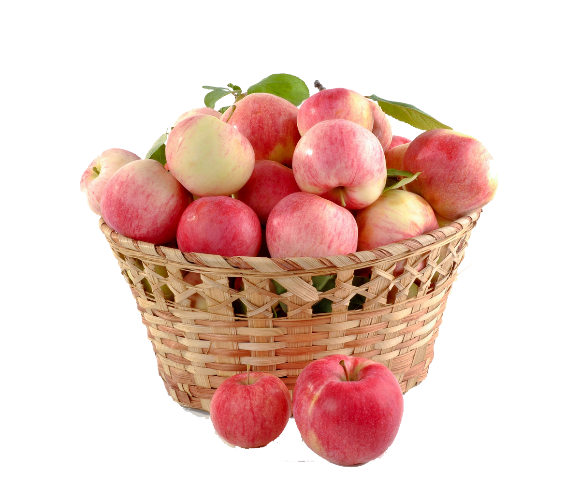 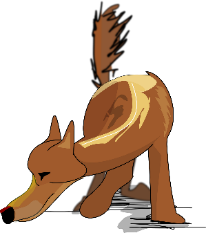 Closed form of some sequences
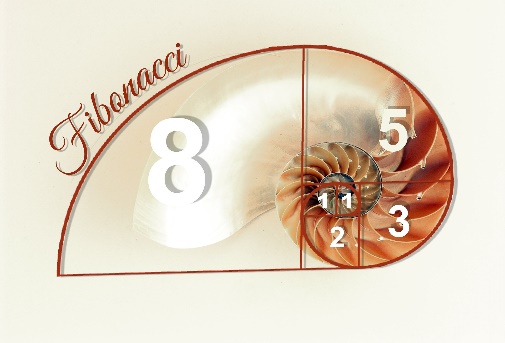 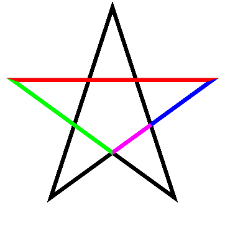 a    b
a+b
More examples of recursive definitions
Fractals
Can use recursive definitions to define fractals
And draw them
And prove their properties. 
A fractal is a self-similar object: a part looks like the whole.
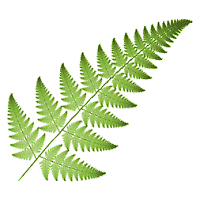 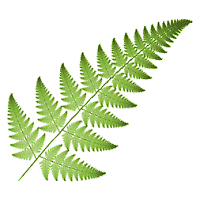 Fractals in nature
Romanesco broccoli



Stock market
A fern leaf



Mountains
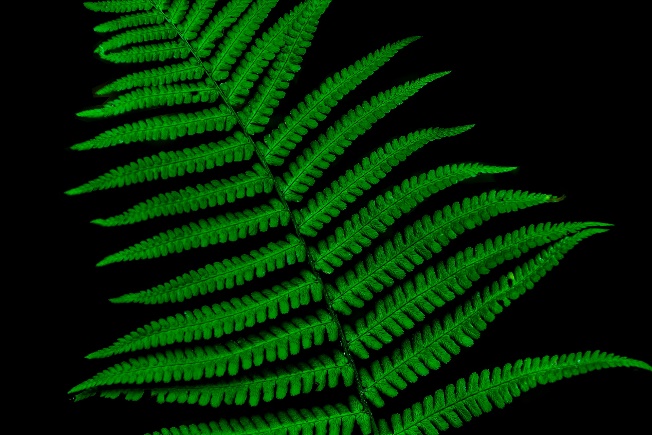 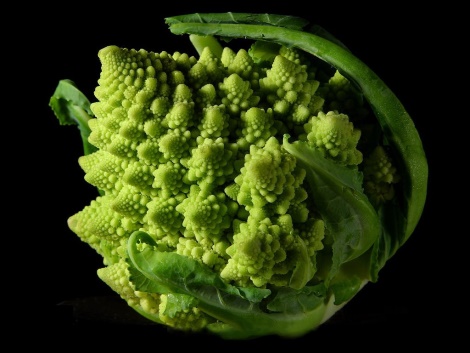 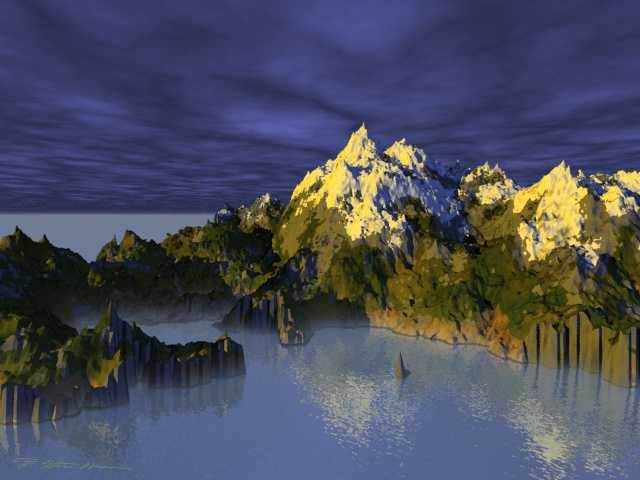 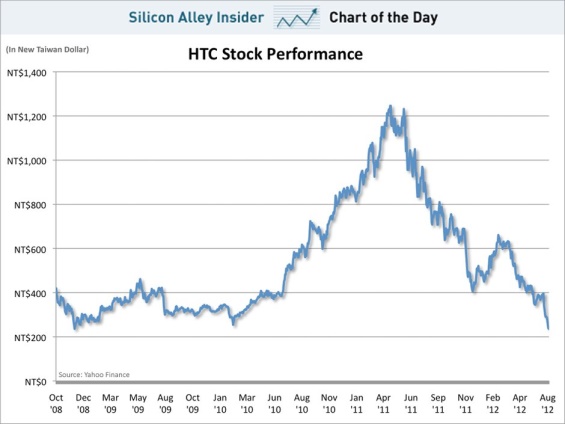 Mathematical fractals
Koch curve and snowflake

Sierpinski triangle, pyramid, carpet

Hilbert space-filling curve

Mandelbrot set
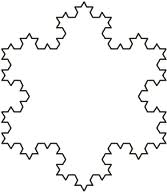 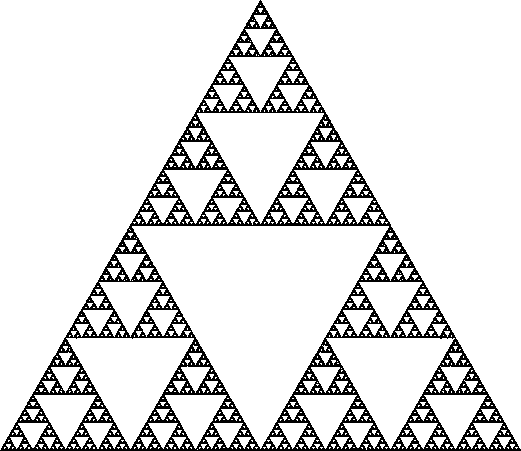 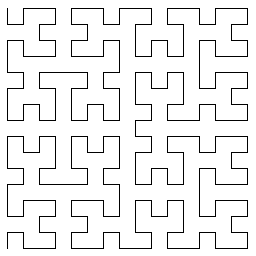 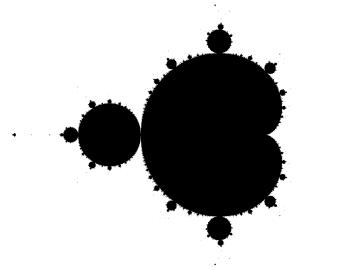 Koch curve
Recursive definition of  Koch curve:
Basis: an interval
Recursion: Replace the inner third of each interval with two intervals of the same length sticking out in a triangle
 That is, make a equilateral triangle on top of the middle third, then remove the middle third leaving the remaining two sides of the triangle.
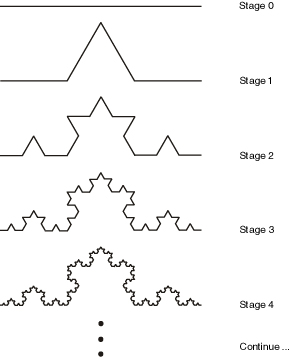 Playing with fractals
Fractal Grower by  Joel Castellanos:  
http://www.cs.unm.edu/~joel/PaperFoldingFractal/paper.html
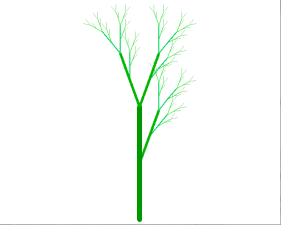 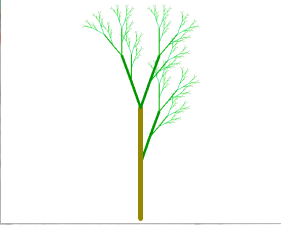 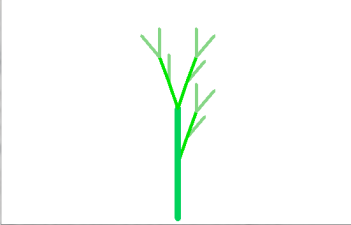 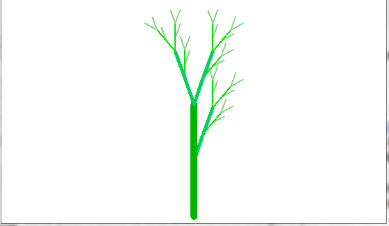 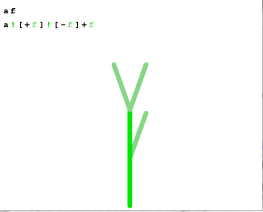 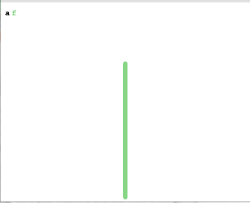 Stage 1
(Do recursion once)
Stage 0
(Basis)
Stage 4
Stage 5
Stage 3
Stage 2
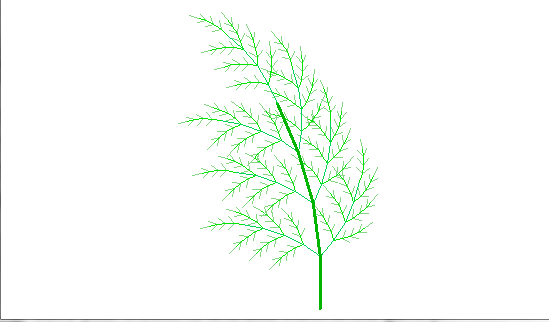 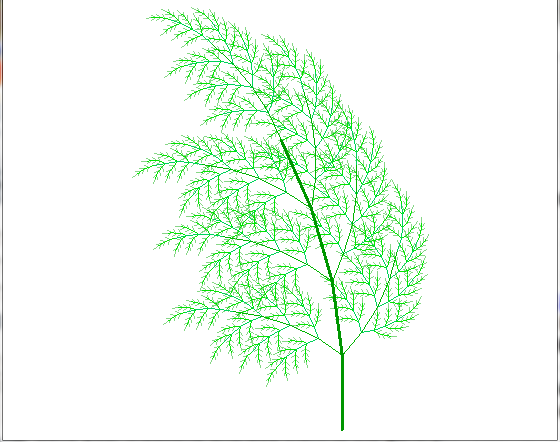 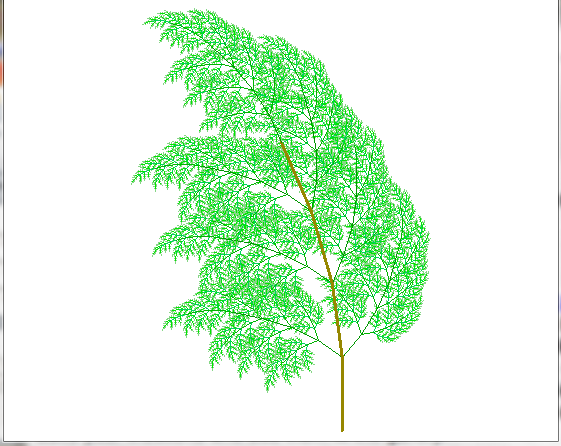 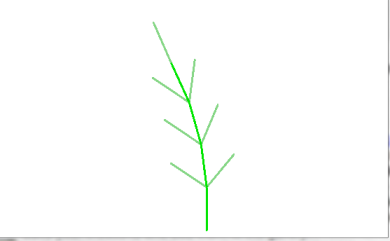 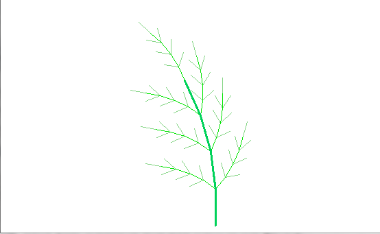 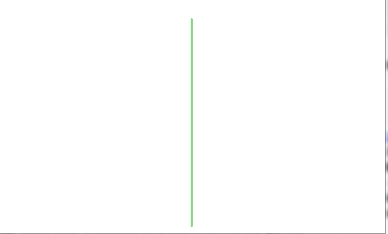 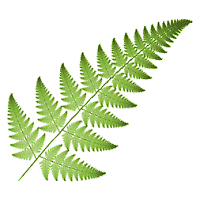 Recursive definitions of sets
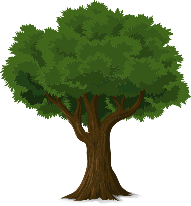 Trees
2
3
1
Undirected cycle
(not a tree)
Bool
Bool
Arithmetic expressions
Bool
Formulas
Bool
Bool
Bool
Formulas
Set
Formula
element name
Puzzle
Are the following English sentences built the same way? 

Time flies like an arrow. 


Fruit flies like an apple.
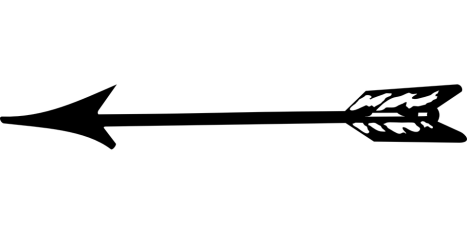 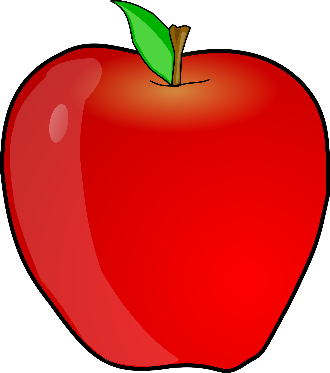 Puzzle
Are the following English sentences built the same way?
 

Time flies like an arrow. 


Fruit flies like an apple.
Verb
Noun
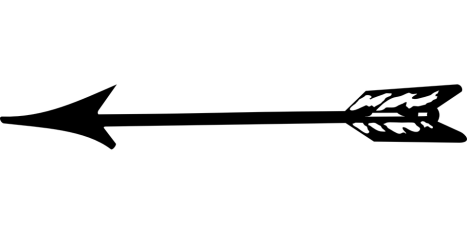 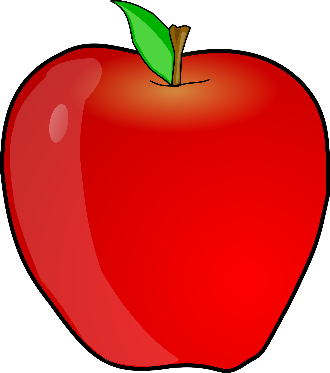 Verb
Noun
Grammars
Remember that sets of strings are called languages. 
A type of recursive definition of a language is called a grammar.  

Different natural languages also 
    have different  grammars!
English:  Subject/Verb/Object
Japanese: Subject/Object/Verb 
Gaelic:  Verb/Subject/Object
Russian: order does not matter
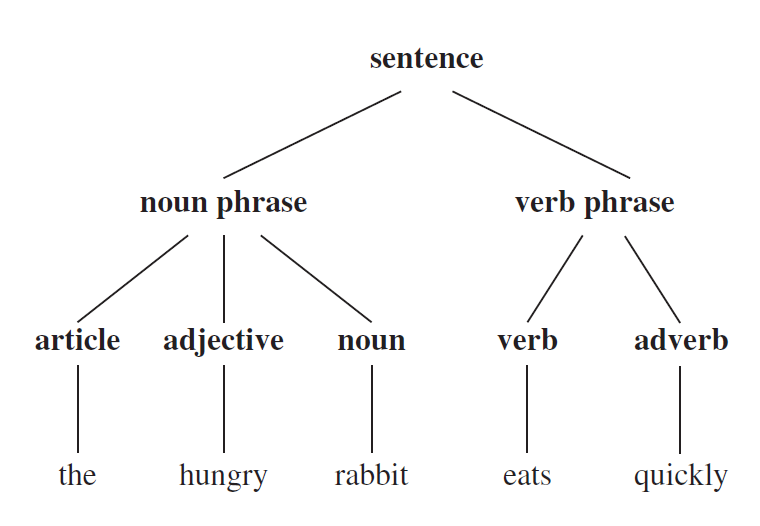 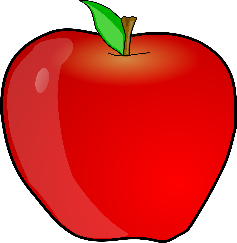 Context-free grammars
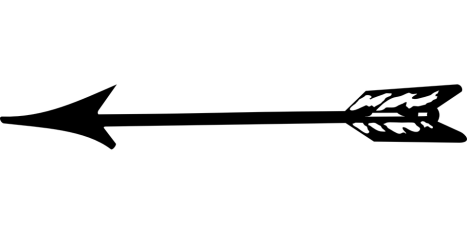 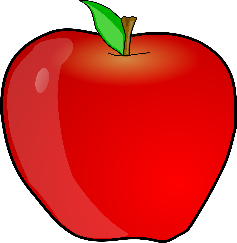 Context-free grammars
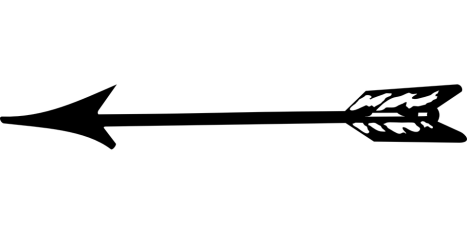 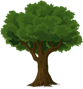 Parse trees:
S
S
0
S
S
1
0
S
0
S
S
1
S
0
0        0                 1
0           0                1
Examples of context-free grammars
Propositional formulas
F
F
F
)
(
F
F
F
F
q
Context-free grammars for arithmetic expressions
Grammar for natural numbers
Encoding order of precedence
Ambiguous grammars
EXPR
EXPR
EXPR
*
+
EXPR
EXPR
z
x
y
EXPR
EXPR
EXPR
+
EXPR
EXPR
x
EXPR
*
TERM
+
EXPR
z
y
EXPR
FACTOR
TERM
TERM
*
FACTOR
z
FACTOR
x
y
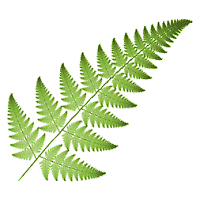 Recursive definitions of sets
Structural induction
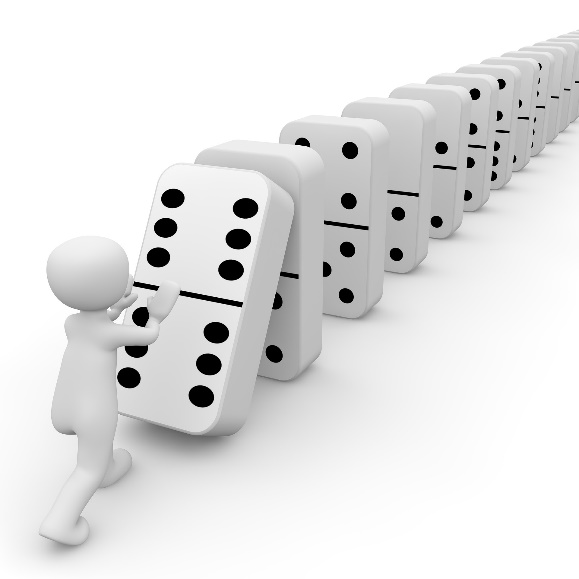 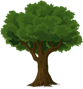 Trees
2
3
1
Undirected cycle
(not a tree)
Binary  trees
Height of a full binary tree
Height 2
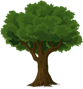 Height of a full binary tree
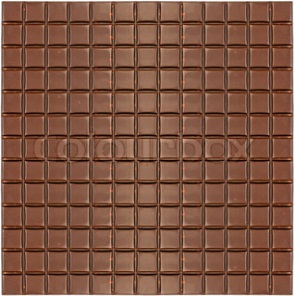 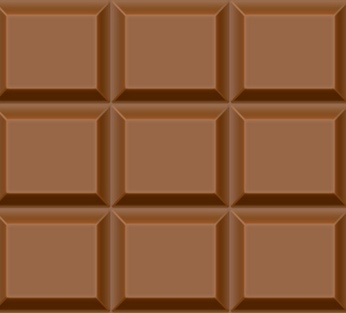 Puzzle: chocolate squares
Suppose you have a piece of chocolate like this:





How many squares are in it? 
of all sizes, from single to the whole thing
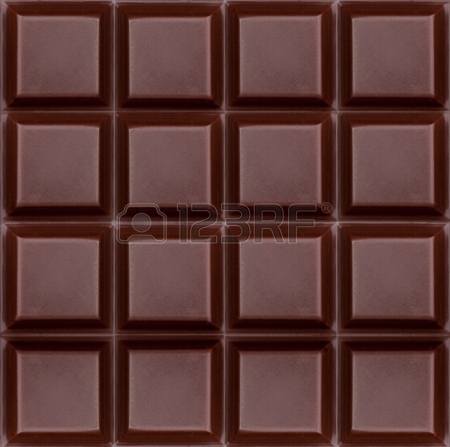